IMPORTANT: read before building your presentation:

1. Add your brand to ALL Master slide templates (x 6), where indicated.2. Delete the place holder.
1. INTRODUCTION MASTER TEMPLATE x3 (white, red & black)
2. BODY (RIGHT) MASTER TEMPLATE x2 (white & black)
3. BODY (LEFT) MASTER TEMPLATE x2 (white &black)
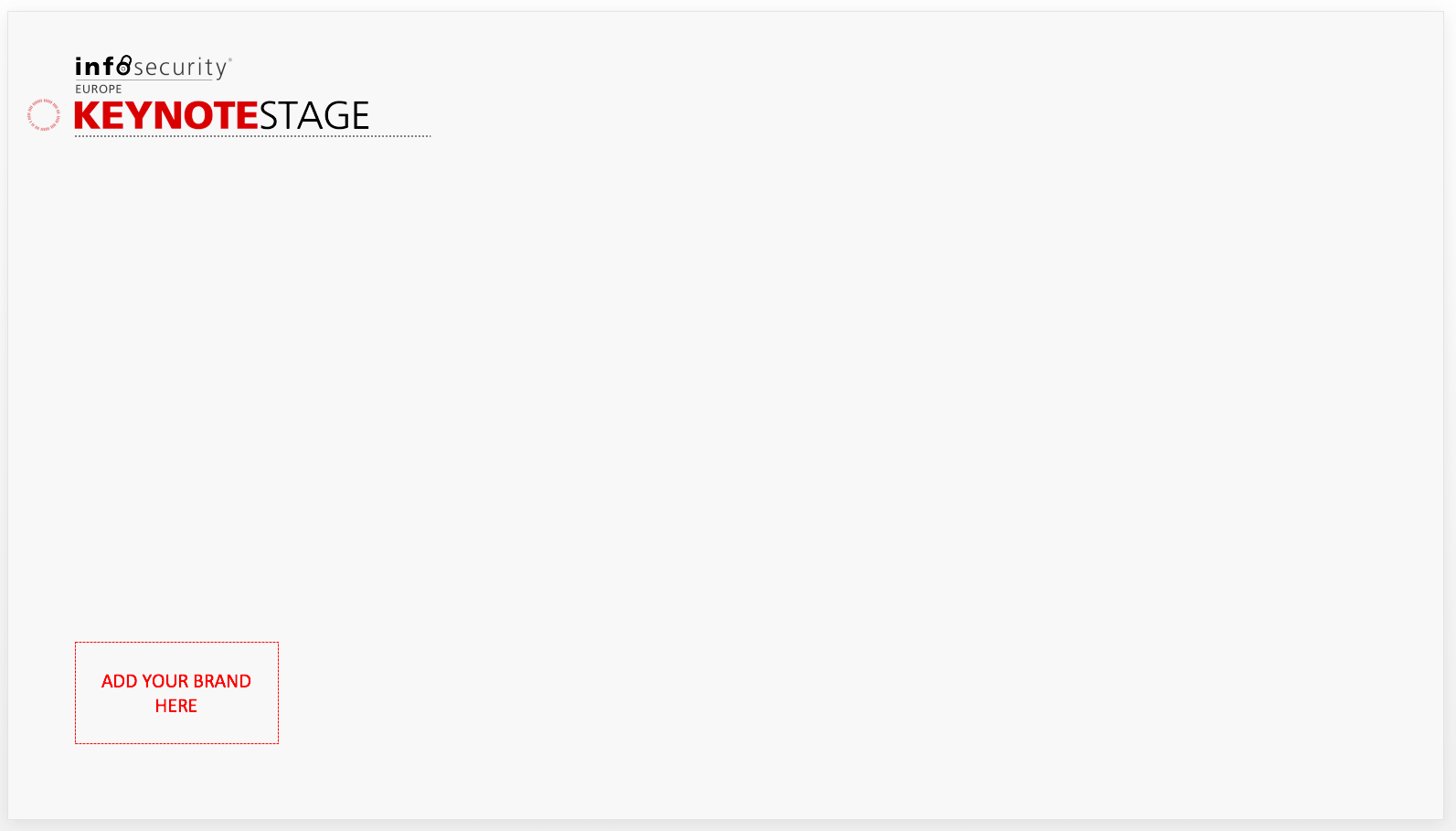 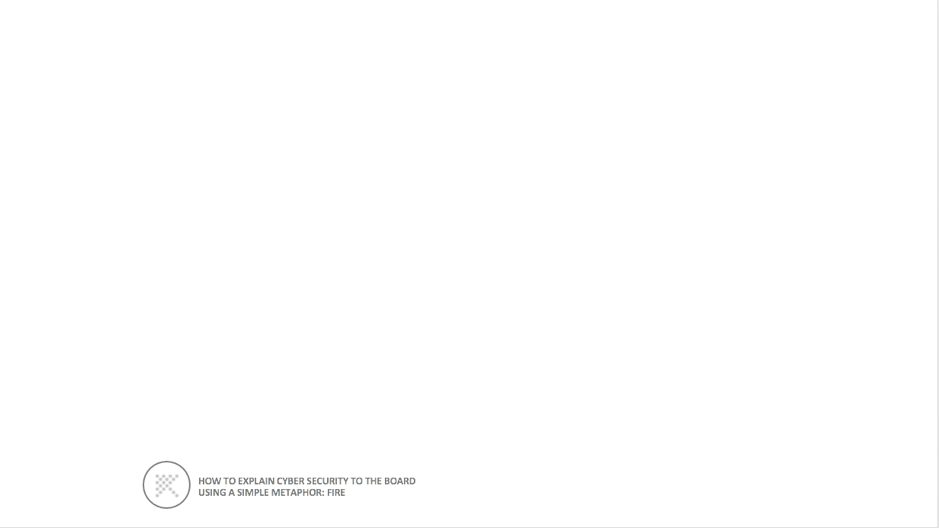 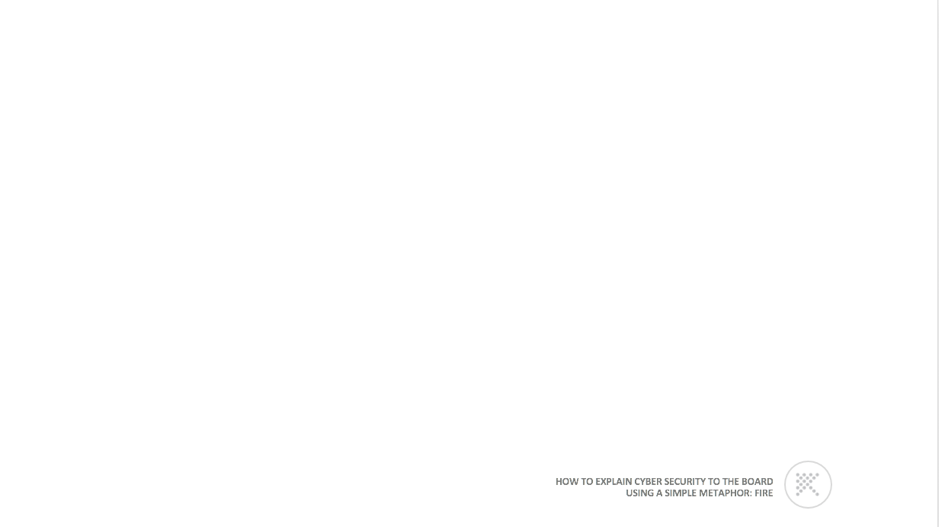 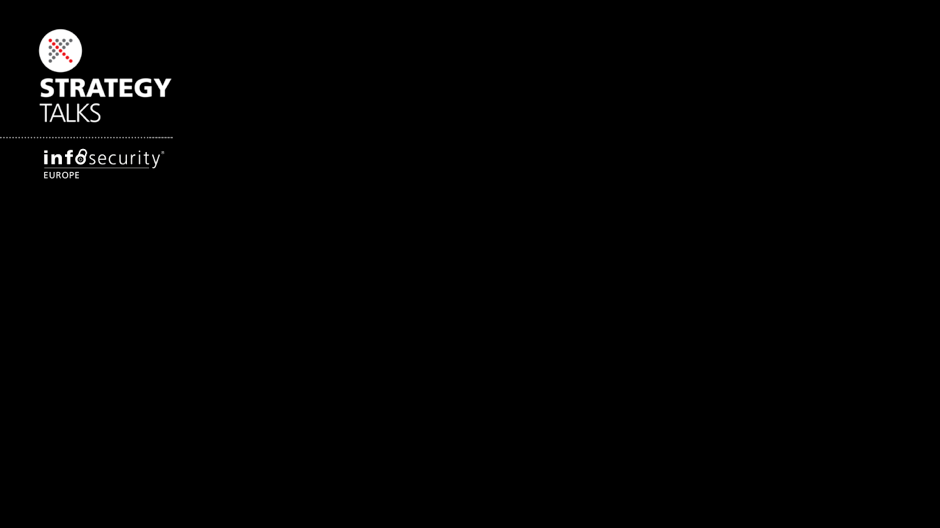 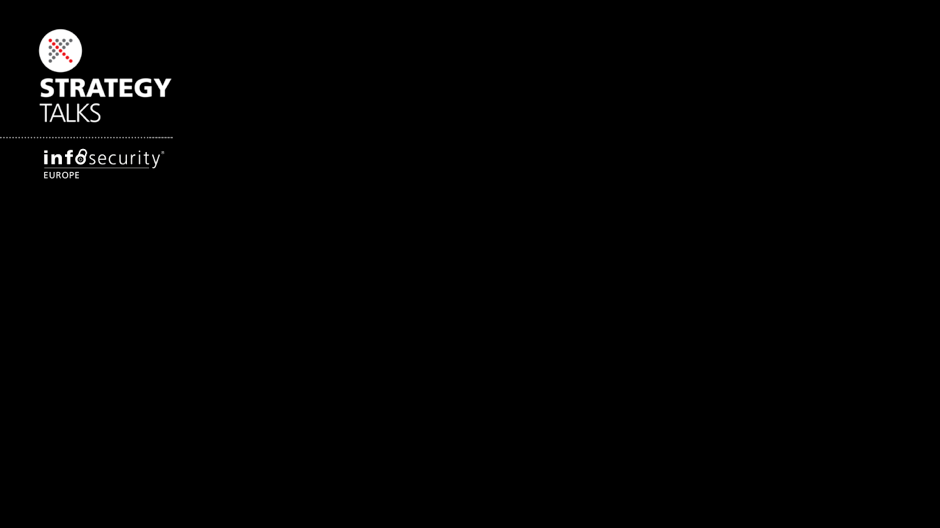 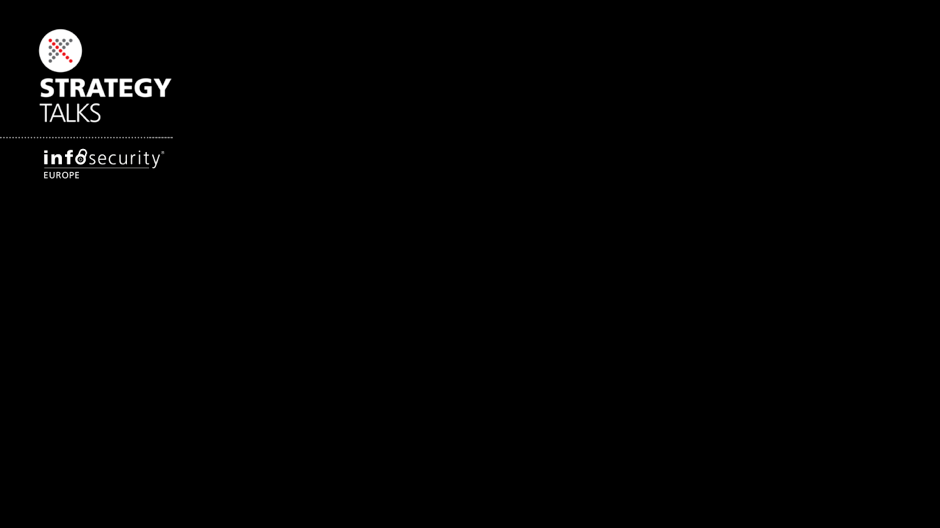 x
ADD YOUR BRAND HERE
ADD YOUR BRAND HERE
ADD YOUR BRAND HERE
IMPORTANT: read before building your presentation:

3. To add a full bleed image to slides:
1. Example
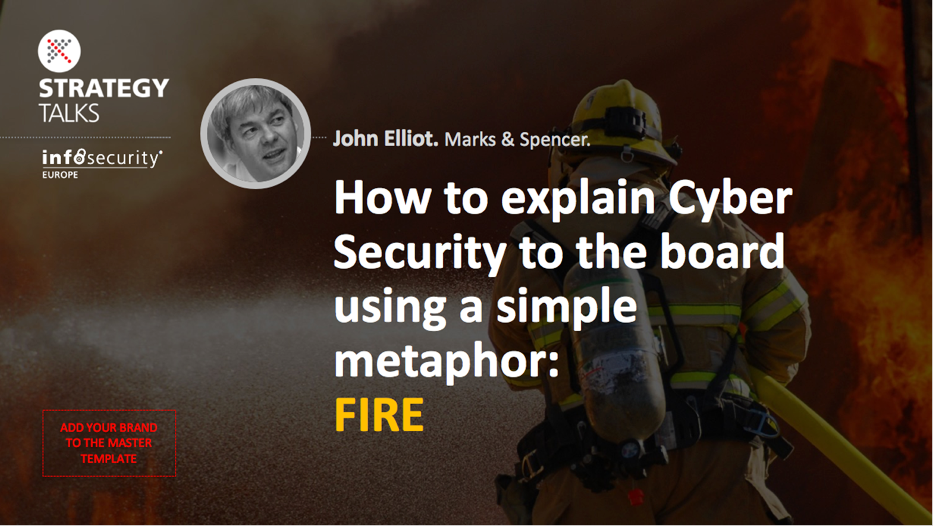 • Right click on slide background
• Format Shape / Background
• Shape options > FILL
• Click > picture or texture fill 
• Find image and insert

NOTE: The image should be cropped to 16:9 format otherwise it will distort.
Add a visual story to your presentation
IMPORTANT: read before building your presentation:

4. Changing the colour of the slides:
1. MASTER SLIDE
2. CHANGE COLOUR. OUR BRAND RED IS PREFERRED
• Right click on slide background
• Format Background
• FILL
• Click > Solid fill 
• Select colour
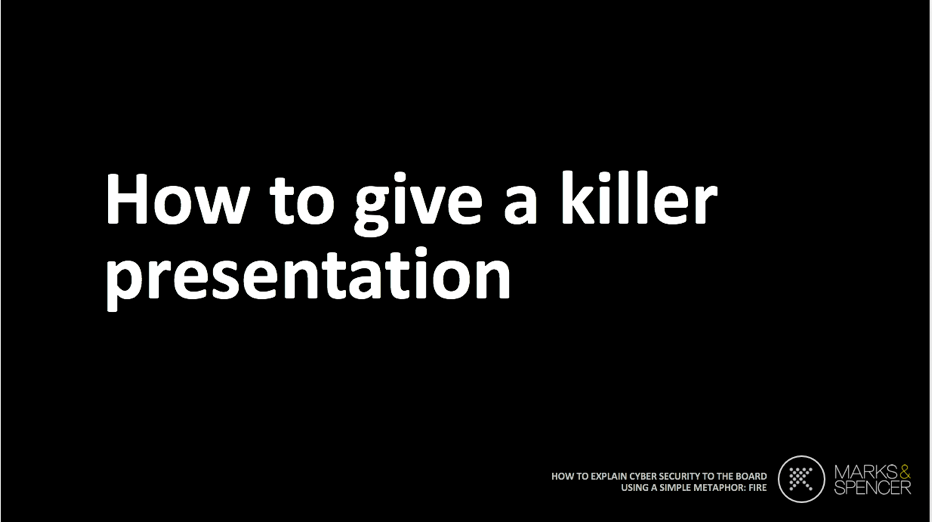 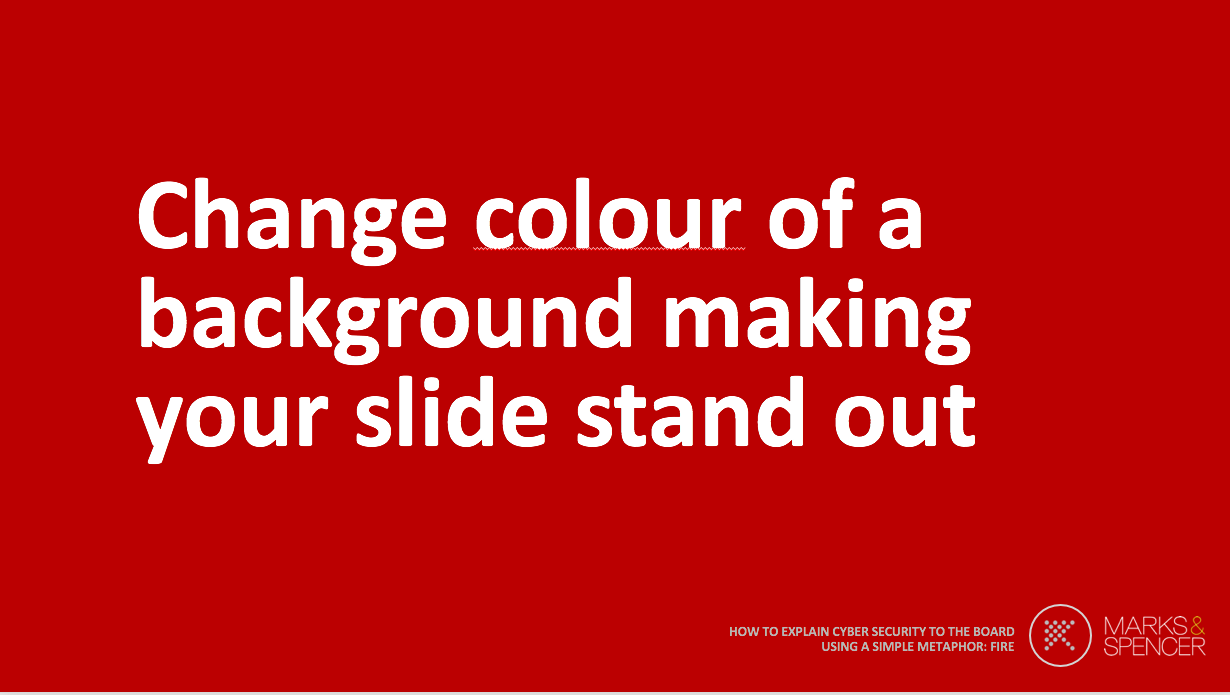 IMPORTANT: read before building your presentation:

5. Add your headshot to the introduction slide.
1. INTRODUCTION MASTER SLIDE
• For best results crop you image (the source file) to a square format before inserting.

If your source file is not square the circle will change to an oval. 
To reshape back to a circle use ‘Right click’ > format shape > size = 2.64 cm x 2.64 cm
To re-position the image in the shape - use the crop tool
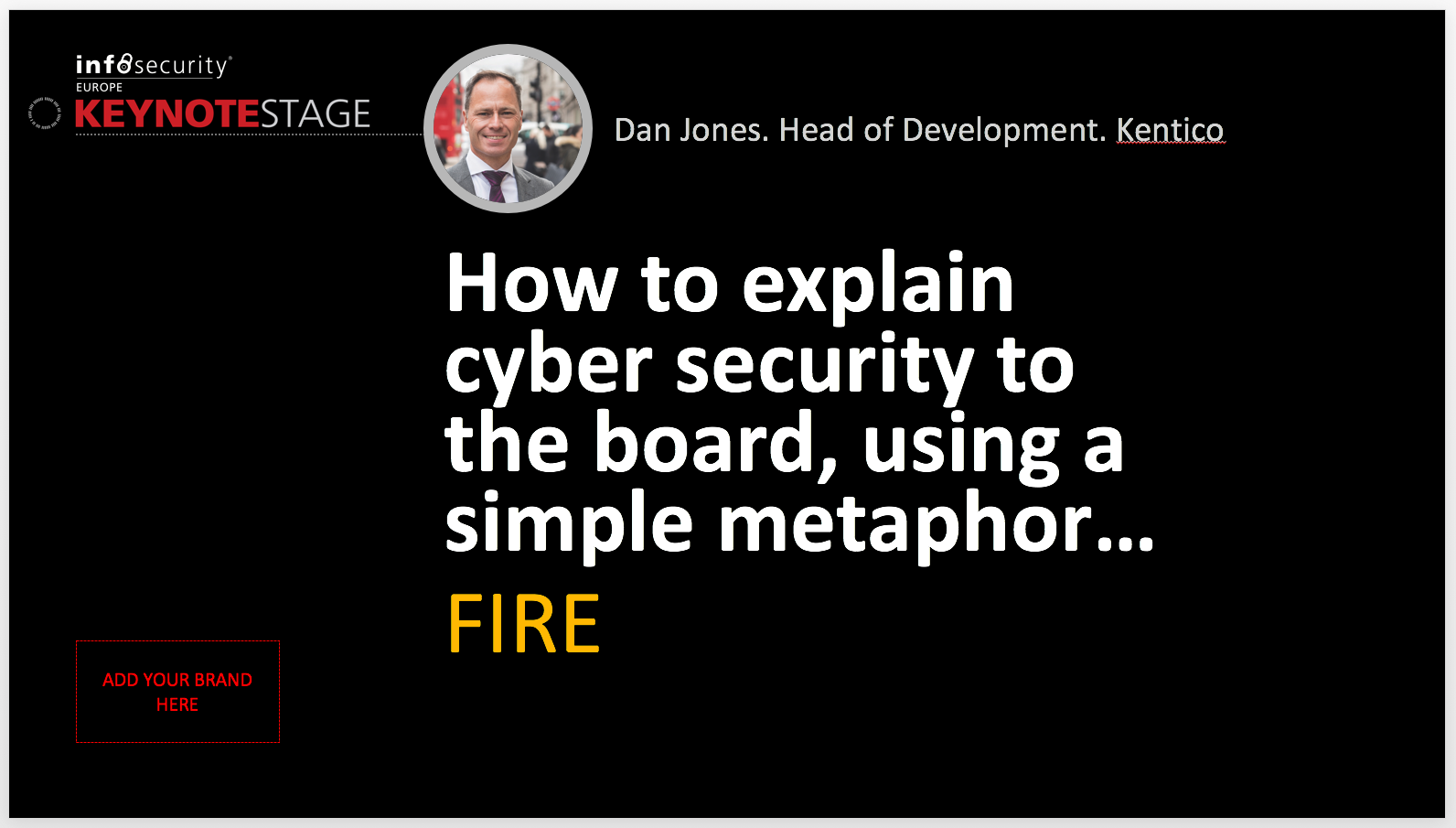 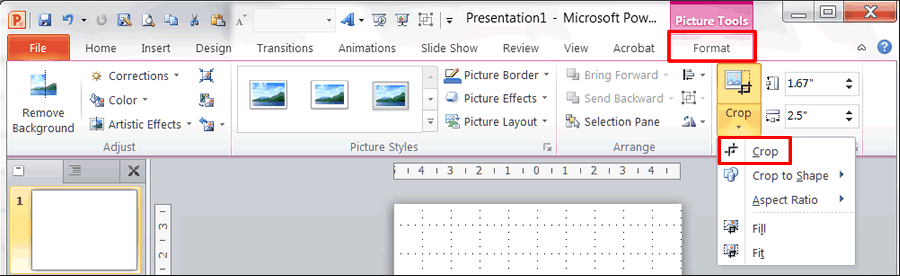 ADD YOUR HEADSHOT HERE
IMPORTANT: read before building your presentation:

6. Add your Presentation title to Master slides D, E, F and G.
1. INTRODUCTION MASTER SLIDE
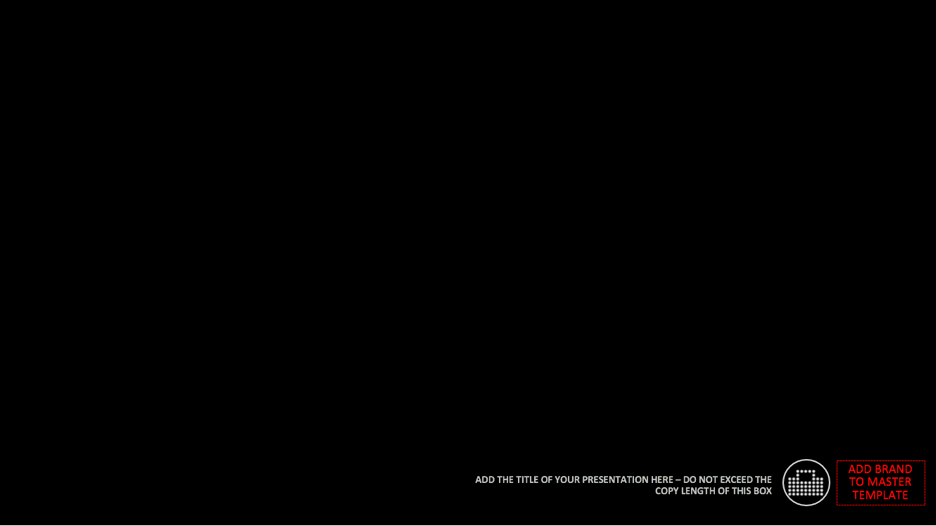 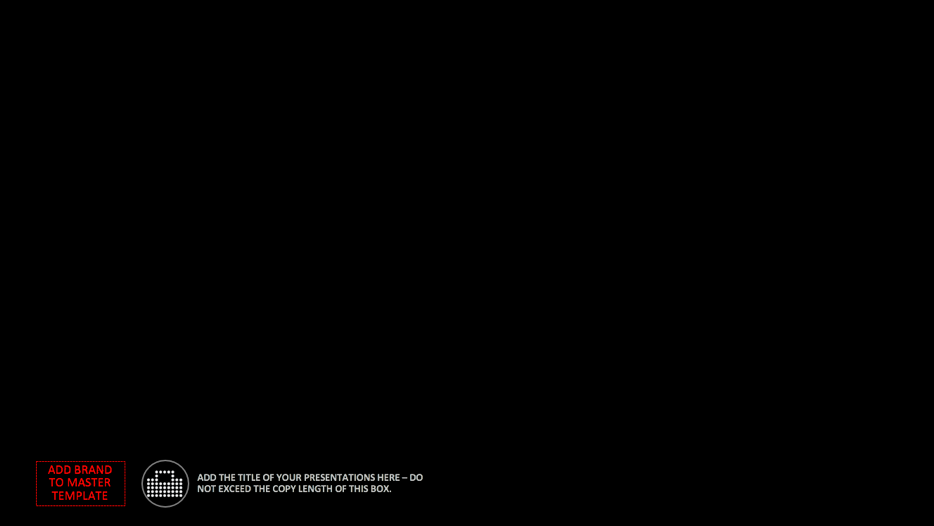 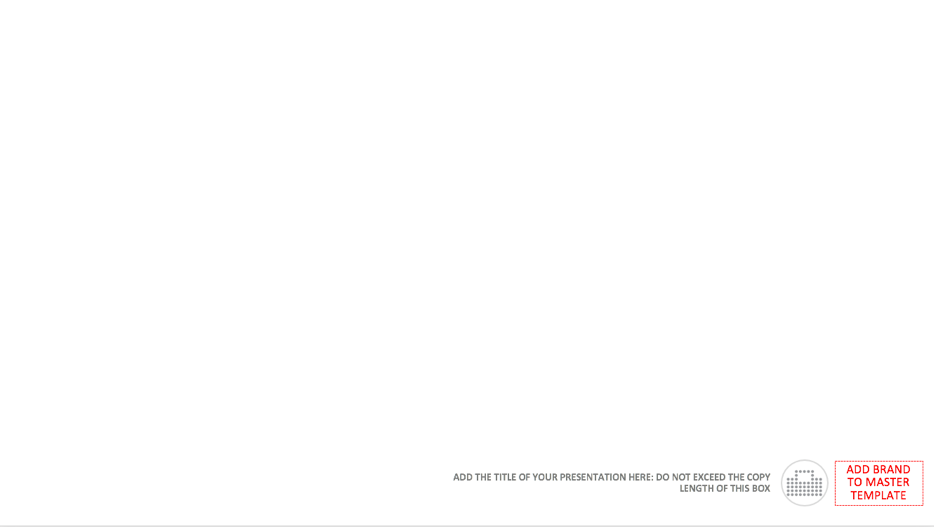 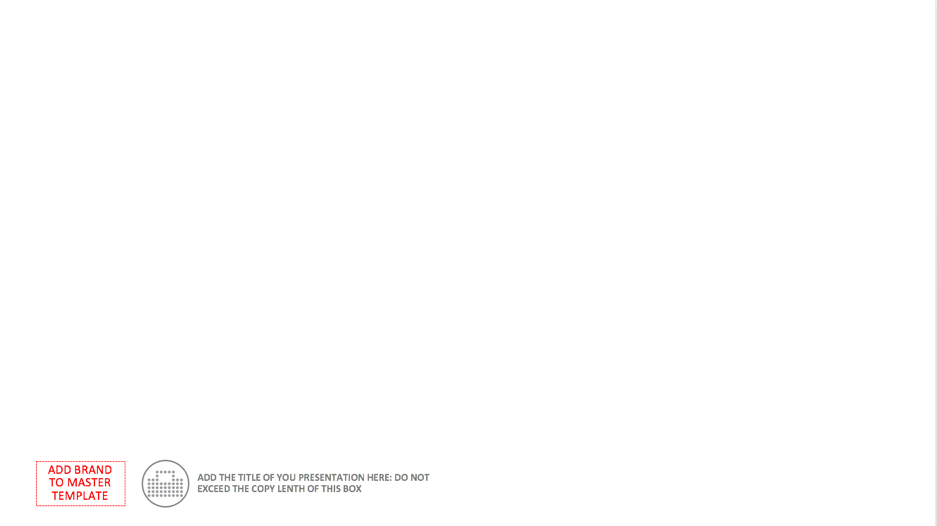 Add the presentation title HERE
Now you’re ready to build your presentation!
Delete the slides in this template you don’t use including slides 1-6.
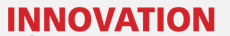 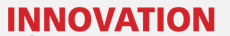 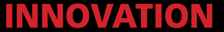 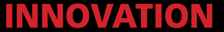 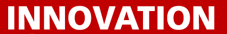 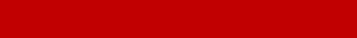 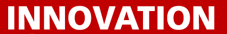 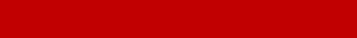 5 KEY TAKE AWAYS
5 KEY TAKE AWAYS